Көпбұрыштар
5-сынып
Пәрмен Меруерт
Сіздің білетініңіз:
  бұрыштар, оның түрлері және градустық өлшемі;


Сіздің меңгеретініңіз:
  көпбұрыштар
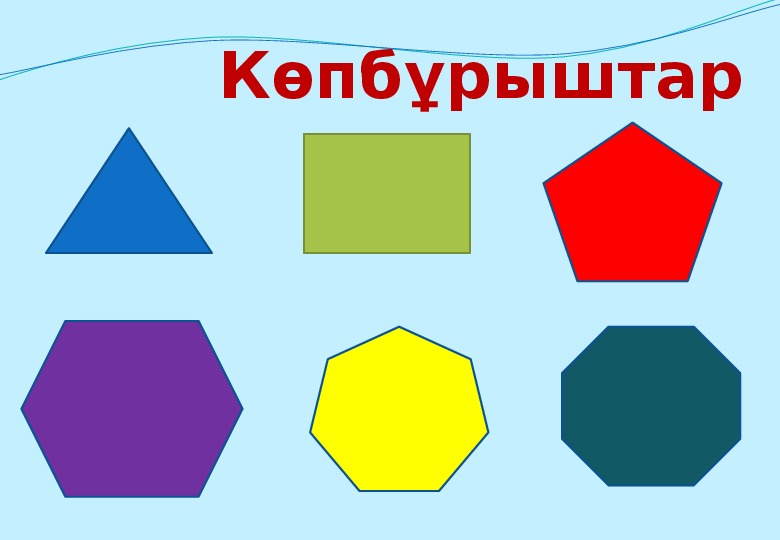 Көпбұрыштар
Дөңес көпбұрыштар
Дөңес емес көпбұрыштар
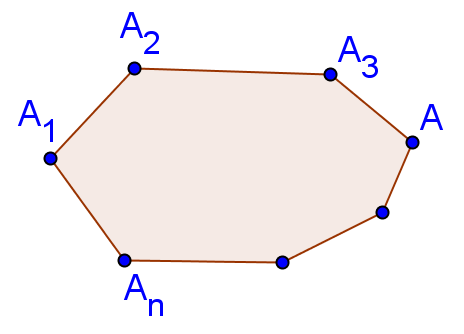 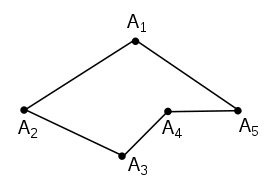 Дөңес көпбұрыштарды анықтаңыз?
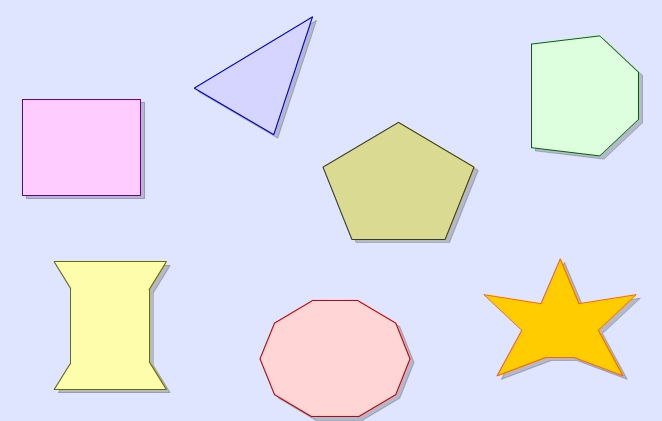 1-тапсырма. Көпбұрыштардың қабырғалары мен төбелерінің саны қанша?
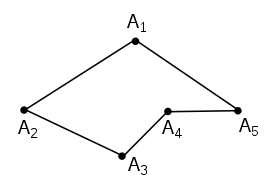 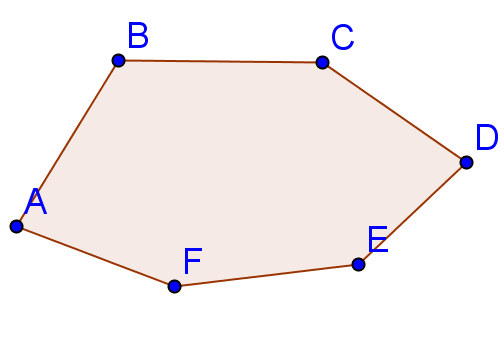 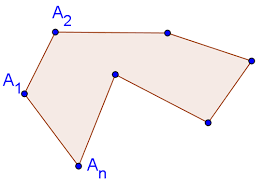 5
?
?
5
?
?
ABCDEF – алтыбұрыш                                        A                           B
A , B, C, D, E, F – алтыбұрыштың
төбелері
AB, BC, CD, DE, EF, FA – алтыбұрыш-     F                                             C
тың 
қабырғалары

                                                                                 E                              D

Көпбұрыштың іргелес емес екі төбесін қосатын кесінді оның диагоналы деп аталады.
Дұрыс көпбұрыштар
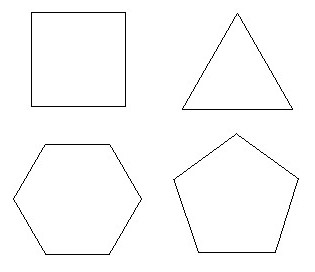 ?
?
?
?
3-тапсырма . Келесі фигуралардың ауданын табыңыз?

Ұзындығы 4-ке, ал ені 3-ке тең болатын төртбұрыш;
Қабырғалары 5-ке тең болатын шаршы?
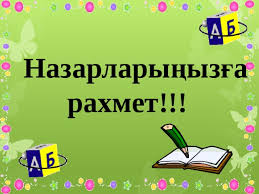